به نام خدا
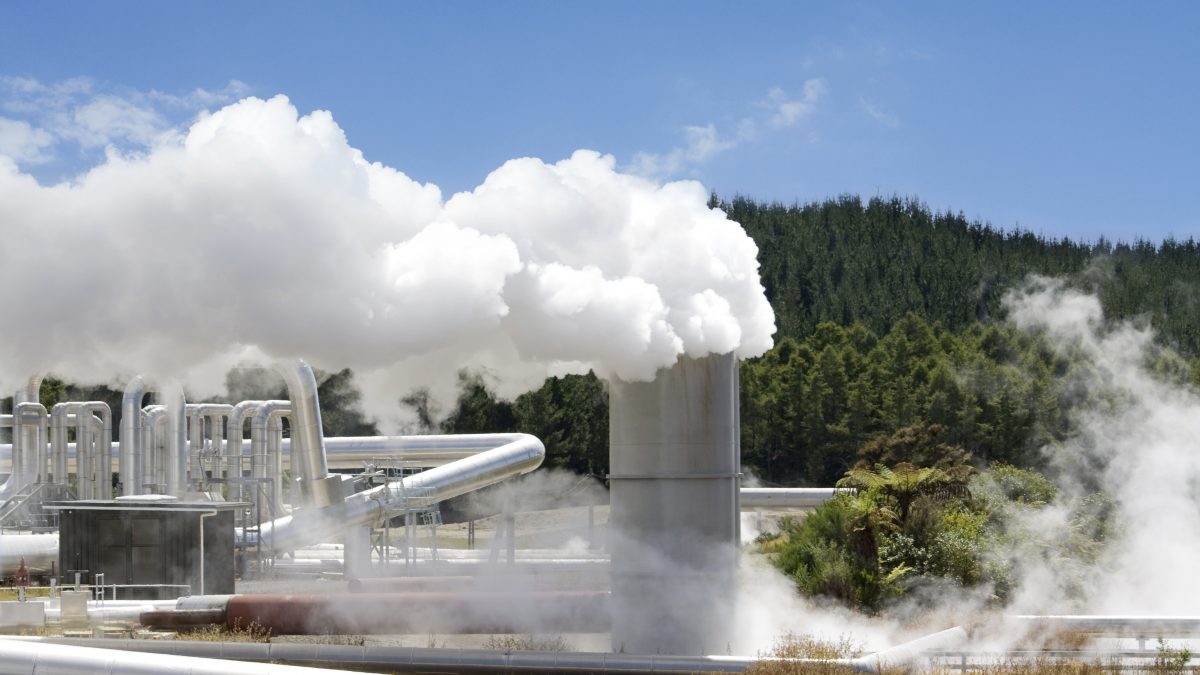 موضوع : نیروگاه زمین گرمایی
ساختار درونی زمین:
ناپیوستگی موهوروویچیچ
زیر اقیانوس ها: 6 کیلومتر
ضخامت
در بخش های قاره ای: 30 الی 50 کیلومتر
دگرگونی های مهم در ساختار بلوری گوشته: در عمقی میان  410 الی 660 کیلومتر
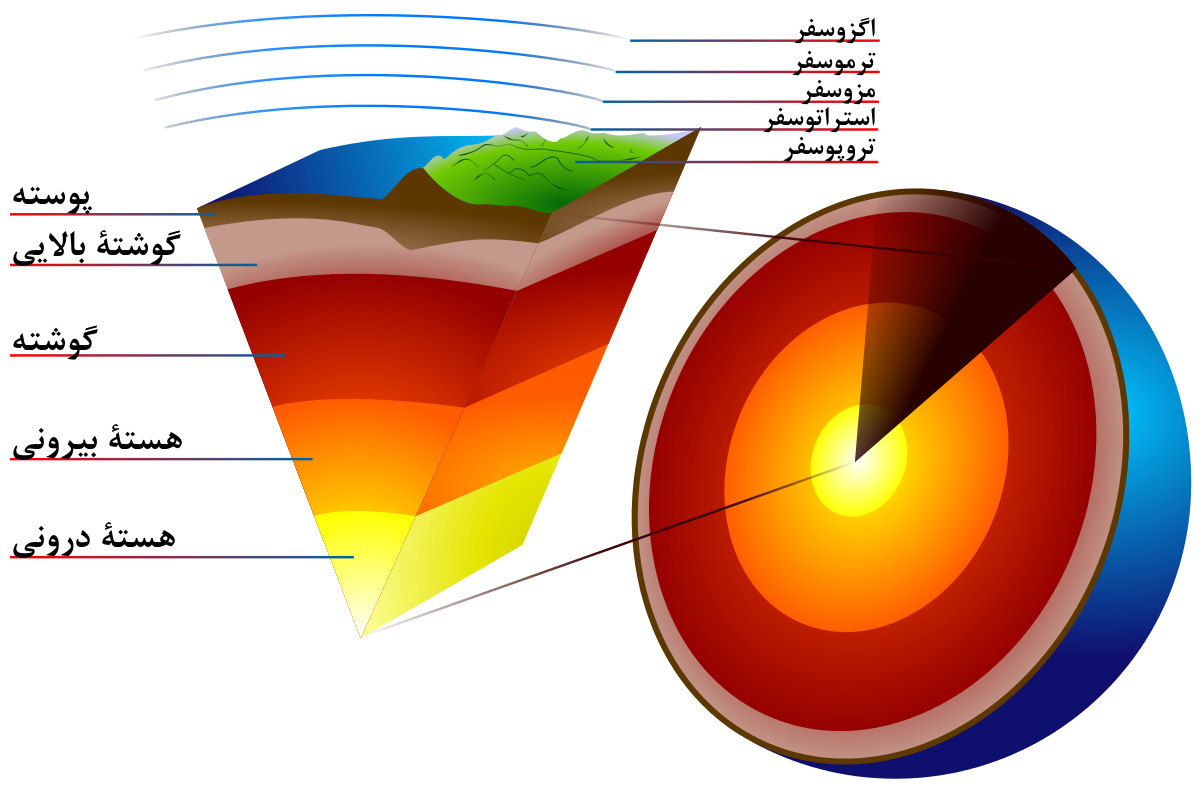 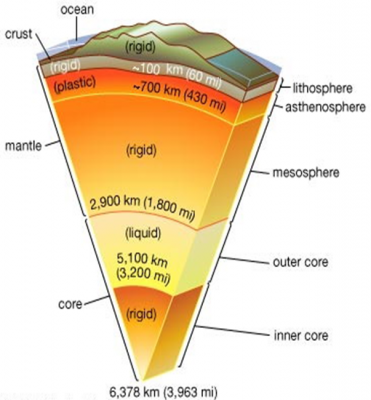 گرما:
عواملی که باعث گرم شدن درون زمین می شوند:

1-گرمای ناشی از یکپارچگی زمین در اثر نیروی گرانشی میان اجزای آن    20%

2-گرمای تولید شده در اثر واپاشی هسته ای    80%
ایزوتوپ های اصلی که باعث گرم شدن درون زمین می شوند:
اورانیوم-235
پتاسیم-40
توریم-232
اورانیوم-238
دما بیش از 4000 درجۀ سانتیگراد
در مرکز زمین
فشار بیش از 360 گیگاپاسکال
انرژی زمین گرمایی(Geothermal Energy):
تجدیدپذیر
Geo
Therme
Geothermal
راه های رسیدن حرارت زمین به سطح آن:
4- گلفشان ها
3- آبفشان ها
2- چشمه های آبگرم
1- فوران آتشفشان ها
دلیل رسیدن حرارت از مرکز زمین به سطح آن:
2- خاصیت رسانایی
1- کاهش چگالی زمین
تاریخچۀ انرژی زمین گرمایی:
مرکز زمین با عمق تقریبی 6400 کیلومتر با حرارت بیش از 4000 درجۀ سانتیگراد
موجب تشکیل و پیدایش مواد مذاب با درجۀ حرارت 650 تا 1200 درجۀ سانتیگراد در اعماق 80 تا 100 کیلومتری از سطح زمین
82 میلی وات در واحد سطح
مجموع کل اتلاف حرارت از سطح زمین معادل 42 میلیون مگاوات
بررسی تاریخچۀ انرژی زمین گرمایی:
ب) ایران
الف) جهان
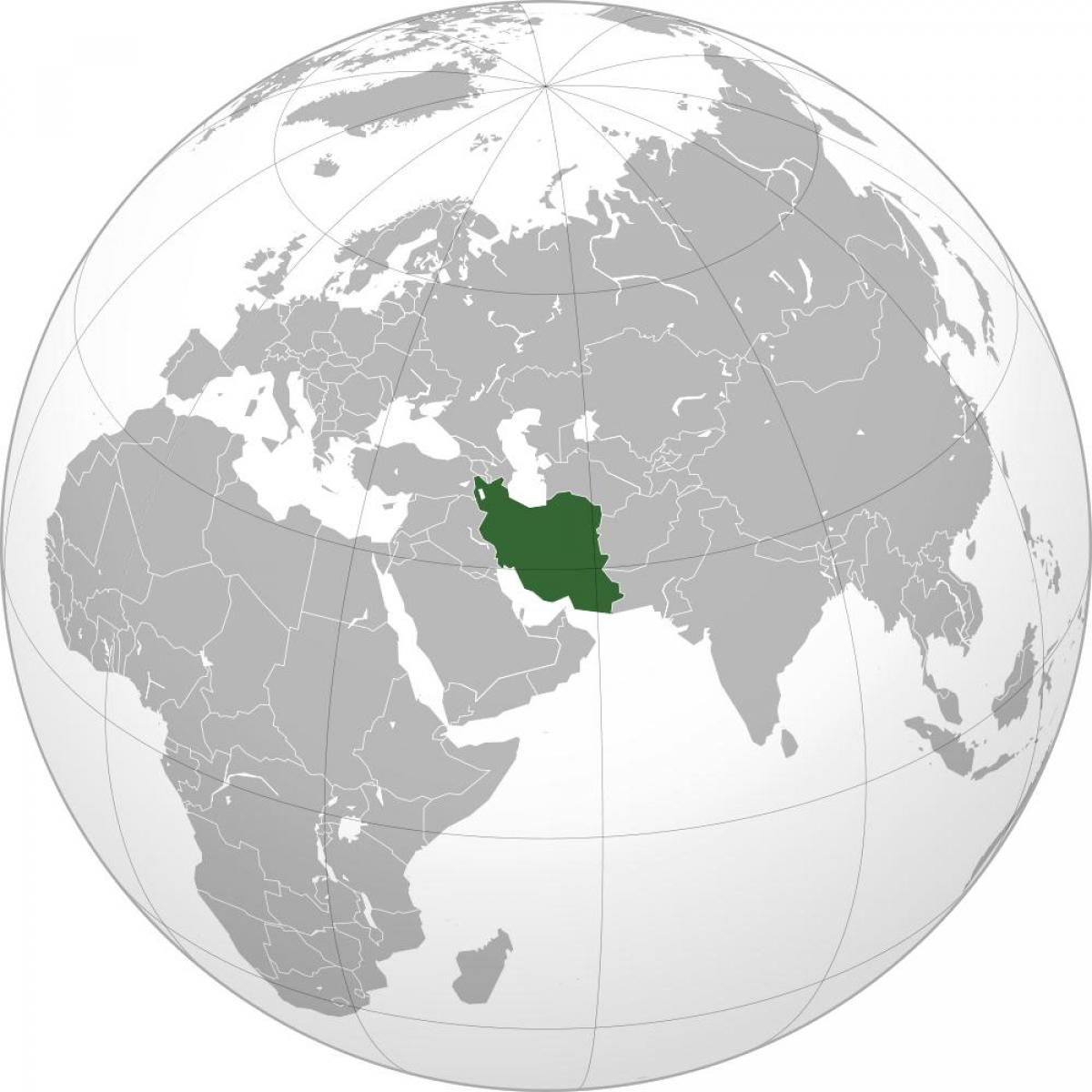 تاریخچۀ انرژی زمین گرمایی در جهان:
1870: استخراج بخارات طبیعی آب با هدف بهره برداری از انرژی مکانیکی آن
1904: تولید برق از انرژی زمین گرمایی در لاردرلو ایتالیا
1920: حفر نخستین چاه های ژئوترمال در ژاپن و کالیفرنیا به طور همزمان
1928: استخراج سیال زمین گرمایی برای تأمین گرمایش منازل در ایسلند
1958: تولید برق از انرژی زمین گرمایی در نیوزیلند به عنوان دومین کشور فعال در این زمینه
تولید برق برای اولین بار از انرژی زمین گرمایی در لاردرلو ایتالیا
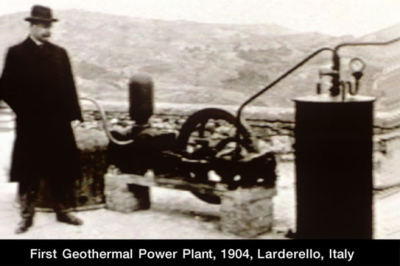 تاریخچۀ انرژی زمین گرمایی در ایران:
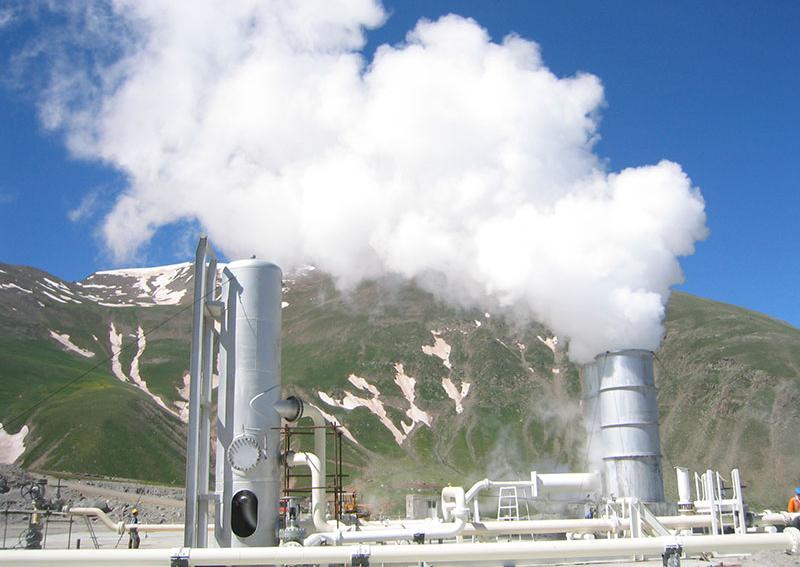 نواحی شمال و شمال غرب ایران در محدوده ای به وسعت 260 هزار کیلومترمربع
مناطق مناسب جهت بهره برداری از انرژی زمین گرمایی در ایران(با مساحتی بالغ بر 31 هزار کیلومترمربع):
1- منطقه سبلان: نواحی مشگین شهر، سرعین و بوشلی(هر سه واقع در استان اردبیل)
2- منطقه دماوند: ناحیه نونال(در پهلوی شمالی دماوند اثری از یک دهانه قدیمی 
به قطر حدود 9 کیلومتر وجود دارد که امروزه رودخانه نونال در آن جریان دارد.)
3- منطقه ماکو- خوی: نواحی سیاه چشمه و قطور(واقع در استان آذربایجان غربی)
4- منطقه سهند: پنج ناحیه کوچک (جنوب استان آذربایجان شرقی)
اولین اولویت جهت بهره برداری از انرژی زمین گرمایی : منطقه مشگین شهر
توانمندی های حاصله در کشور در حوزۀ انرژی زمین گرمایی:
1- مراحل حفاری چاه ها
2- بهره برداری از چاه ها در دورۀ تست
3- ساخت دستگاه های مربوط به تست
تکنولوژی نصب کویل های زمینی
4- در زمینۀ استفاده از پمپ های حرارتی
چگونگی ایجاد منابع زمین گرمایی
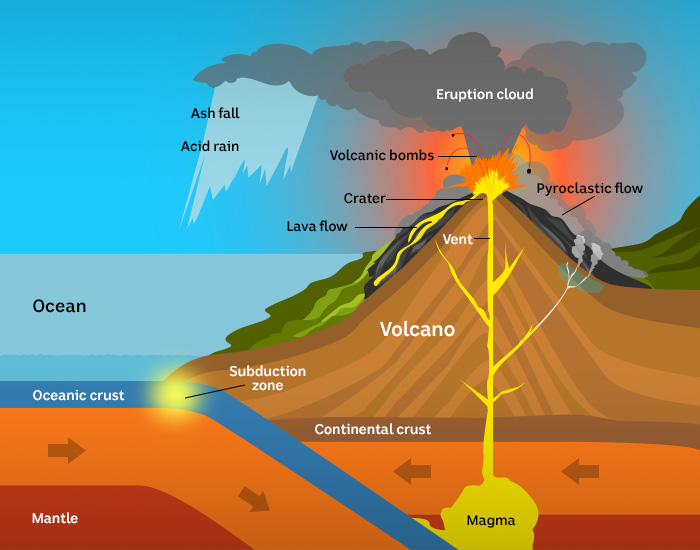 عوامل اساسی تشکیل منابع زمین گرمایی:
1- منبع حرارتی((Heat  Source
2- سنگ مخزن((Reservoir  Rock
3- سنگ پوشش((Cap  Rock
4- سیال((Fluid
سنگ مخزن و سنگ پوشش
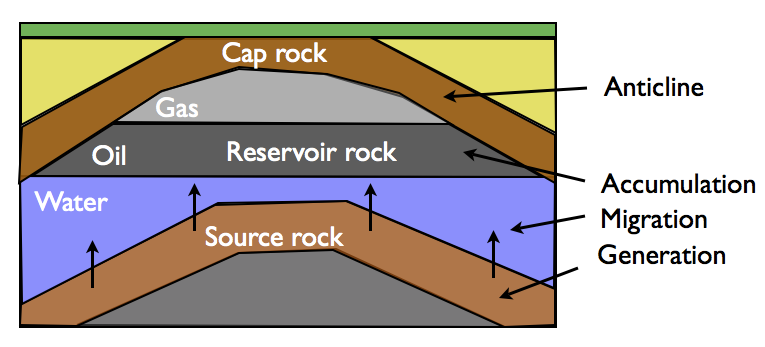 1- منبع حرارتی(Heat Source):
واپاشی عناصر رادیواکتیو
مهمترین منبع تولید حرارت در پوستۀ زمین
عوامل دیگر که در تولید حرارت نقش دارند:
1- فعالیت های آذرین درونی            2- آتشفشان ها
3- فعالیت های تکتونیکی                4- فرونشینی سریع رسوبات در حوضه های رسوبی فعال
بیشترین میزان تولید حرارت:
اورانیوم-235
اورانیوم-238
واپاشی سری ایزوتوپ های
پتاسیم-40
توریم-232
2- سنگ مخزن(Reservoir Rock):
عواملی که در تشکیل مخازن زمین گرمایی نقش مهمی ایفا می کنند:
1- تخلخل             2- ضخامت               3- تراوائی
سنگ های رسوبی
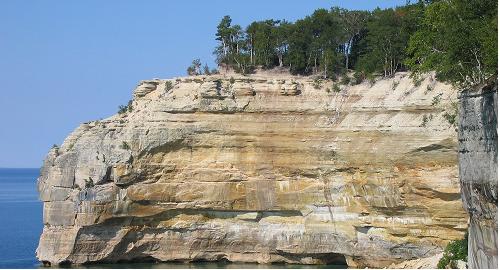 سنگ های آذرآواری
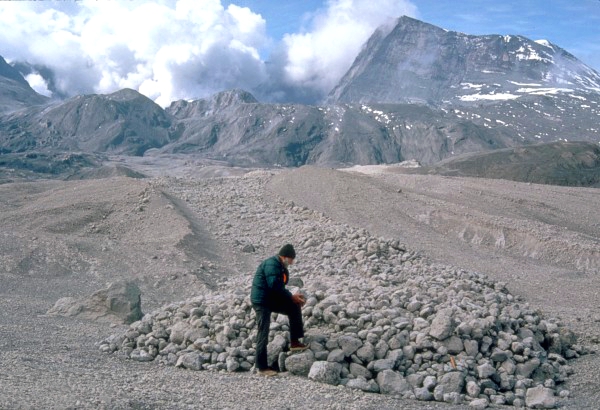 3- سنگ پوشش(Cap Rock):
سنگ رسی
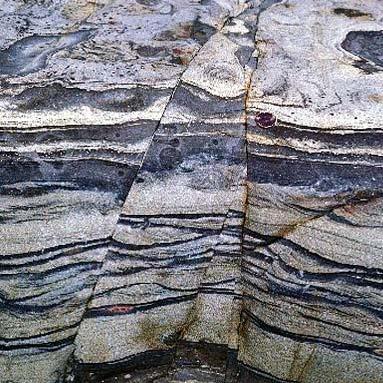 سنگ انیدریتی
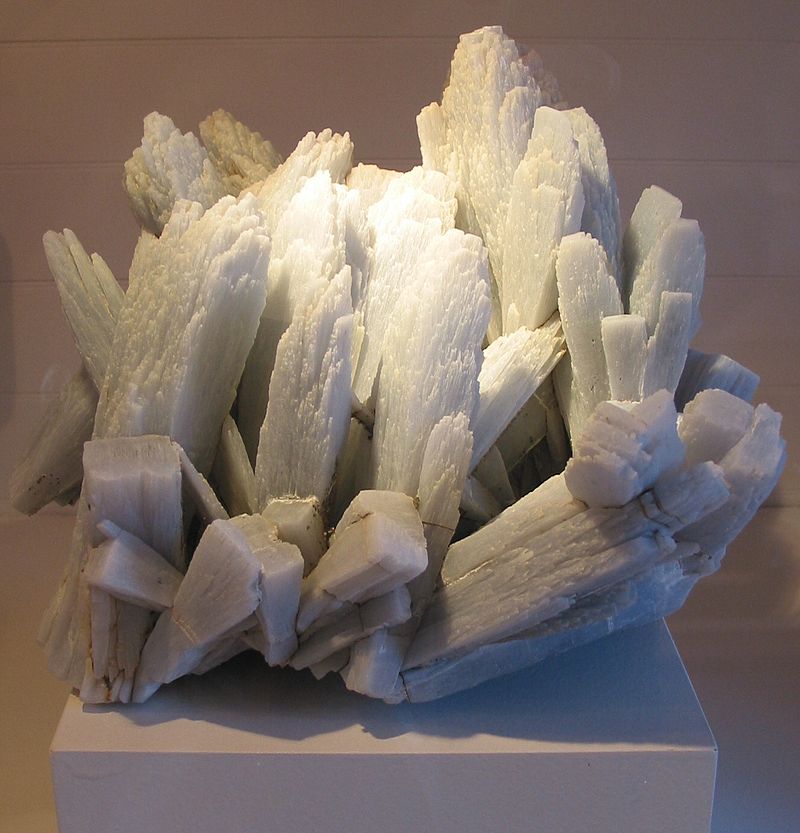 سنگ ژیپسی
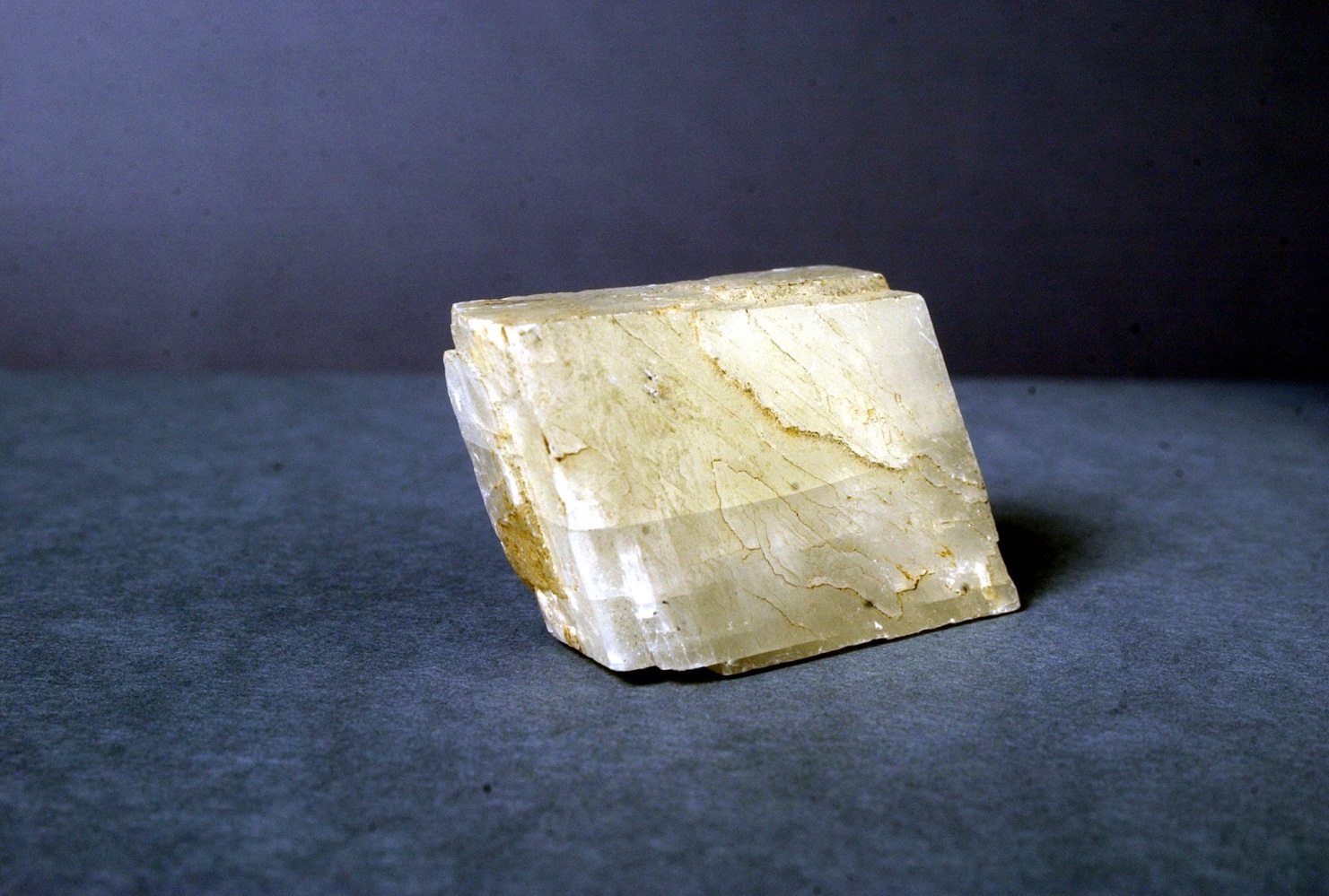 سنگ نمک
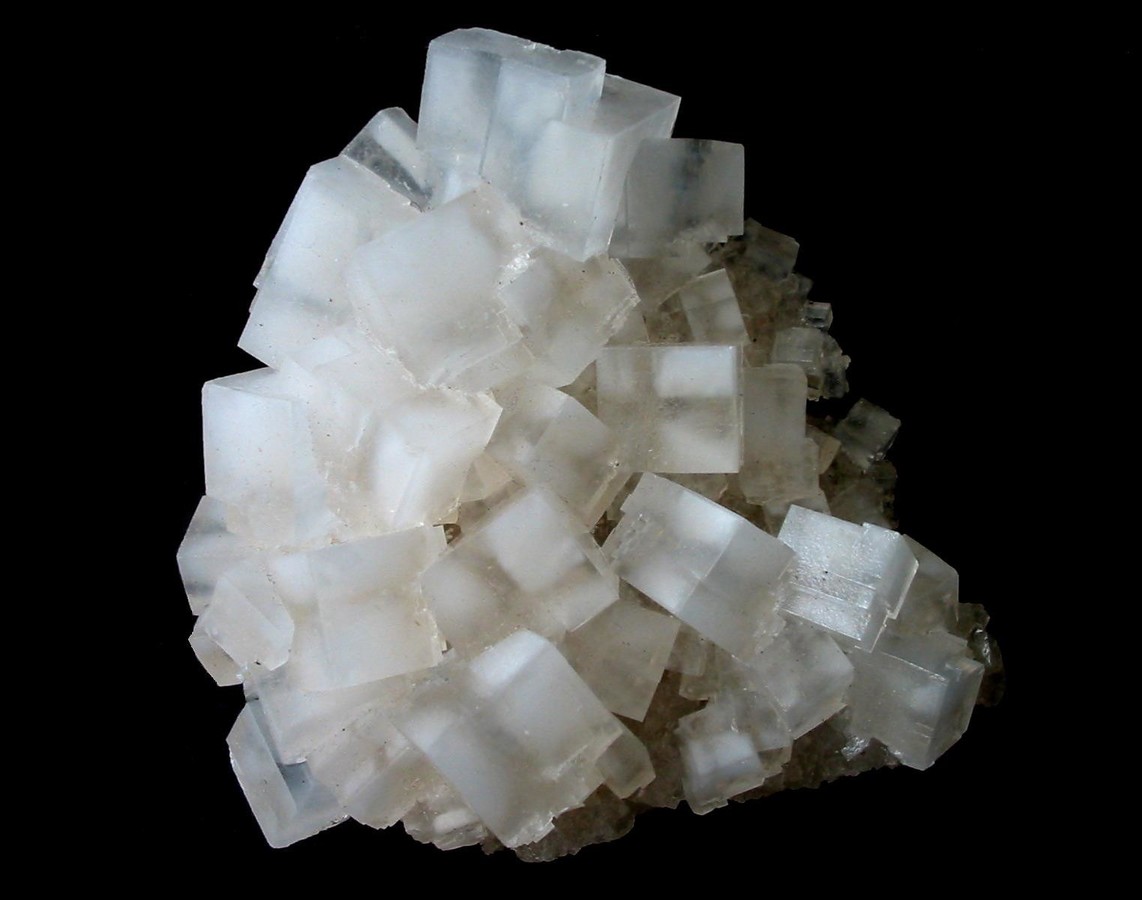 4- سیال(Fluid):
منشأ تأمین سیالات موجود در مخازن زمین گرمایی:
1- آب های جوی(Meteoric Water)
2- آب های دانه ای(Connate Water)
3- آب های فسیلی(Fossil Water)
4- آب های ماگمایی(Magmatic Water)
5- آب های حاصل از دگرسانی و دگرگونی کانی های ناپایدار
منابع انرژی زمین گرمایی:
1- منابع آب داغ(سیستم های هیدروترمال)
2- منابع بخار خشک
3- منابع تحت فشار
4- تخته سنگ های خشک داغ
5- مواد مذاب
1- منابع آب داغ(سیستم های هیدروترمال):
الف) دستۀ اول: مخازن دمابالا با دمای بالاتر از 150 درجۀ سانتیگراد، مناسب برای تولید برق با تکنیک های معمولی
ب) دستۀ دوم: مخازن با دمای بین 100 الی 150 درجۀ سانتیگراد، مناسب برای تولید برق با تکنیک های پیشرفته تر باینری
ج) دستۀ سوم: مخازن دماپایین با دمای کمتر از 100 درجۀ سانتیگراد، مناسب برای کاربردهای مستقیم
3- منابع تحت فشار:
از آب شور (brine) تشکیل یافته اند.
عمدتاً حاوی گاز متان محلول هستند.
در عمق 3 تا 6 کیلومتری از سطح زمین یافت می شوند.
درجۀ حرارت آنها بین 90 تا 200 درجۀ سانتیگراد تخمین زده می شوند.
4- تخته سنگ های خشک داغ:
سیستم های زمین گرمایی توسعه یافته
Enhanced Geothermal System
EGS
درجۀ حرارت آب حاصل از این منابع بین 135 تا 180 درجۀ سانتیگراد است.
5- مواد مذاب:
این منابع را با نام گدازه ها می شناسیم.
دارای درجۀ حرارتی بین 700 تا 2000 درجۀ سانتیگراد
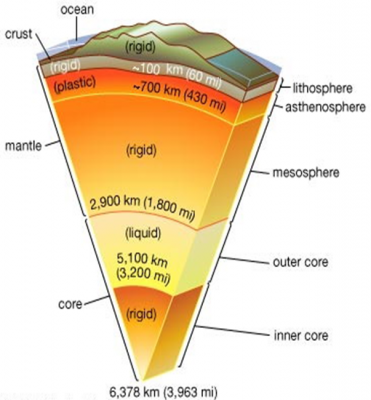 مکان های مناسب برای بهره برداری از انرژی زمین گرمایی:
چشمه های آبگرم
آبفشان ها
ماگما در سه منطقه می تواند به سطح زمین نزدیک شود:
1- محل برخورد صفحات قاره ای و اقیانوسی(فرو رانش)؛ مثلاً حلقۀ آتش دور اقیانوس آرام
2- مراکز گسترش؛ محلی که صفحات قاره ای از هم دور می شوند. نظیر ایسلند و درۀ کافتی آفریقا
3- نقاط داغ زمین؛ نقاطی که ماگما را پیوسته از جُبّه «گوشته» به طرف سطح زمین می فرستند و ردیفی از آتشفشان را تشکیل می دهند.
حلقۀ آتش دور اقیانوس آرام
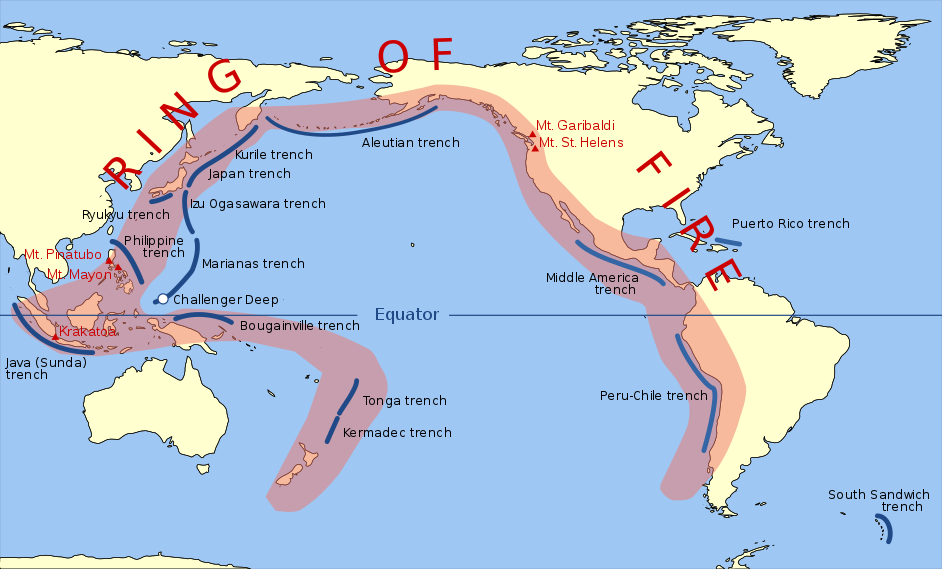 ایسلند و پایتخت آن، ریکیاویک
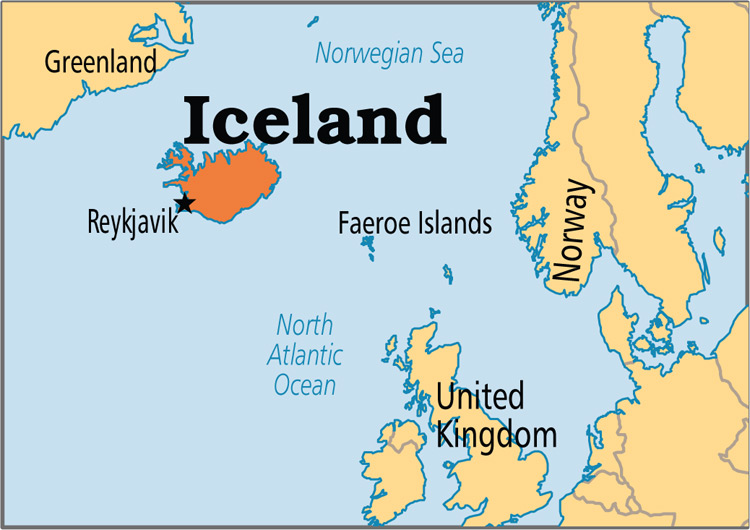 درۀ کافتی آفریقا
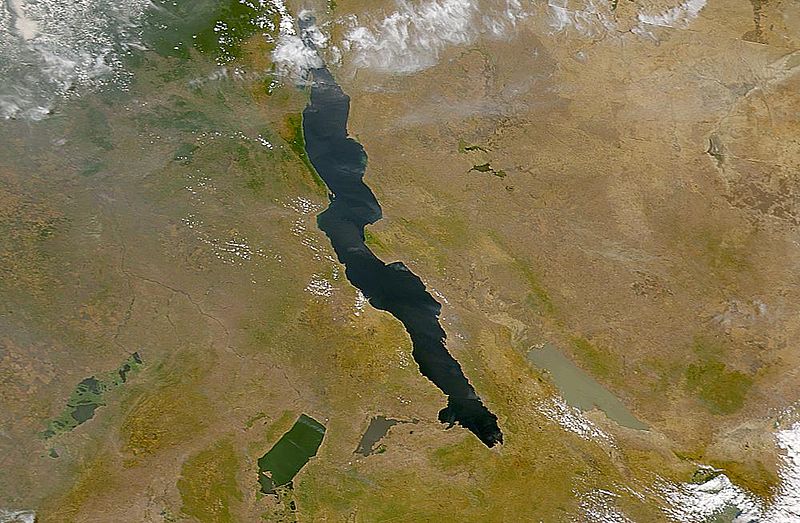 مهمترین نشانه های منابع زمین گرمایی:
1- سنگ های آتشفشانی جوان تر از یک میلیون سال
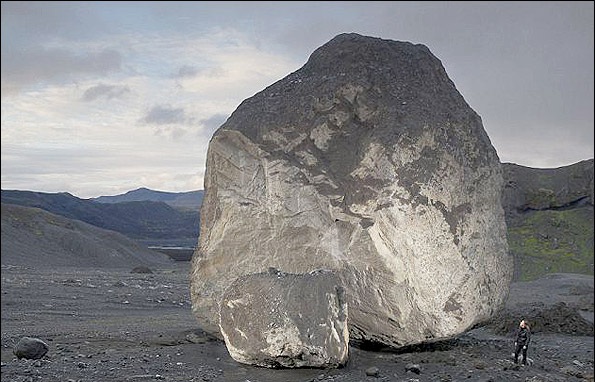 2- چشمه های آبگرم
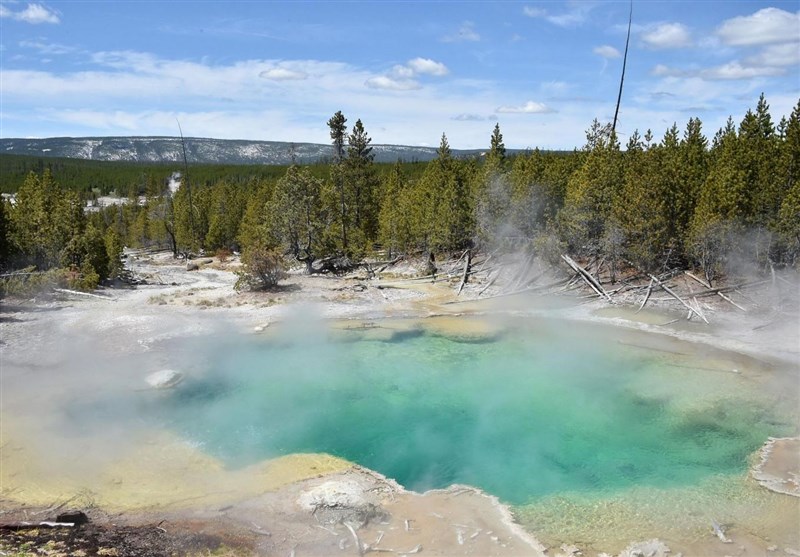 3- بخارفشان یا گازفشان
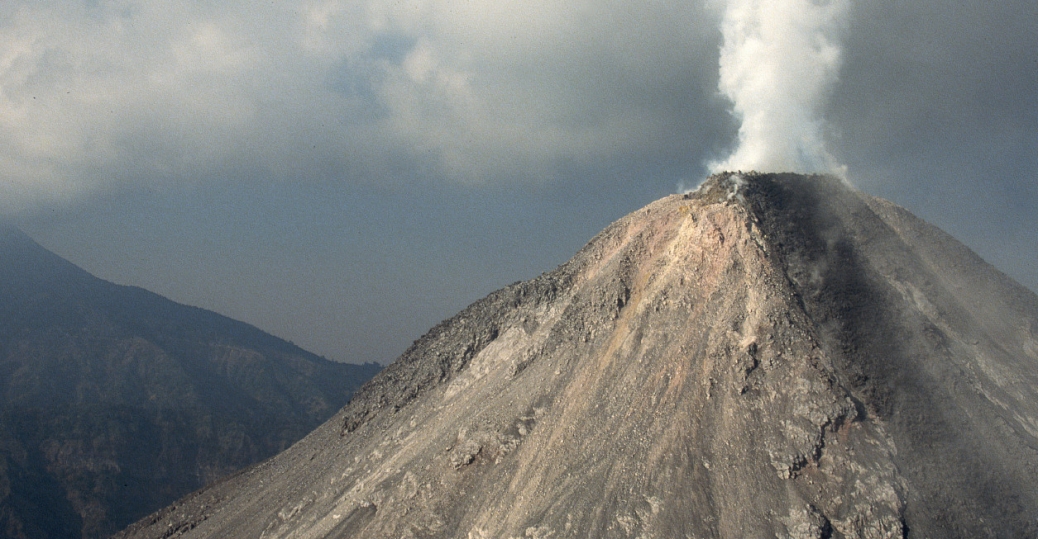 4- آبفشان
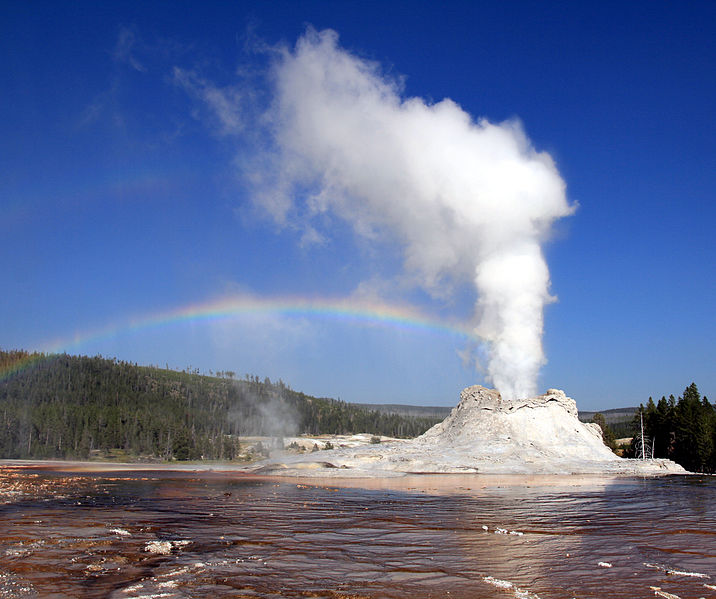 5- نواحی دگرسان شده
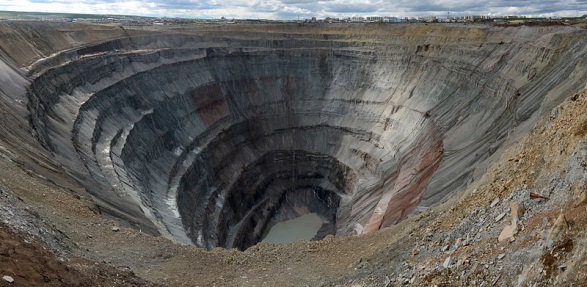 6- گلفشان
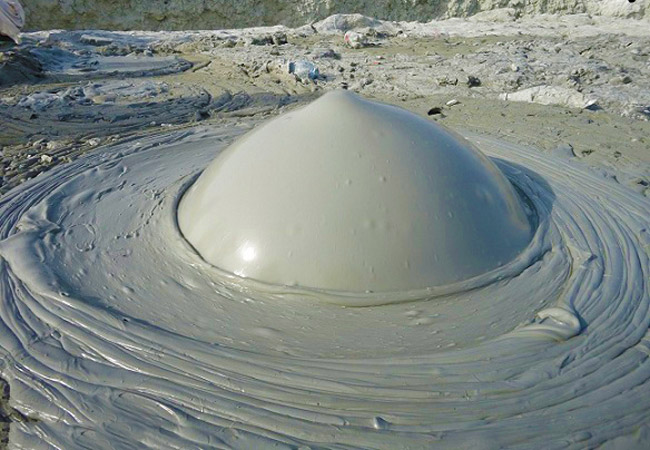 7- کوه های آتشفشانی فعال
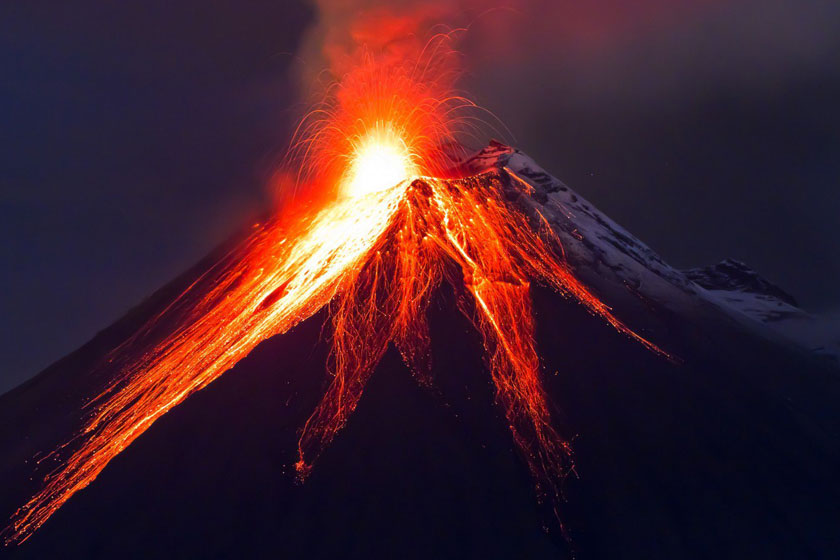 کاربردهای انرژی زمین گرمایی:
1- آب درمانی
2- گرم کردن داخل ساختمان ها
3- زراعت
4- آبزی پروری
5- استفاده صنعتی
ریکیاویک،پایتخت کشور ایسلند
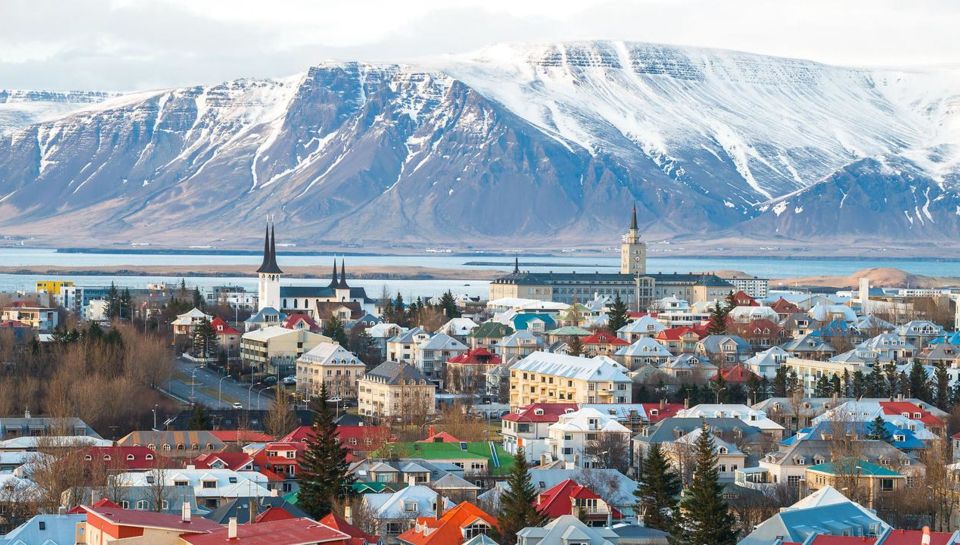 پمپئی، شهری در نزدیکی ناپل در ایتالیا:
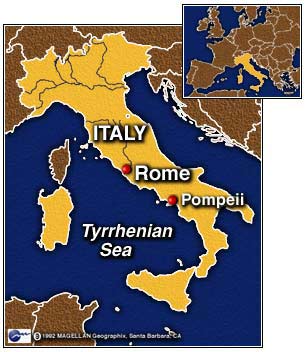 برخی از کشورهایی که درحال حاضر از مخازن زمین گرمایی برای تولید الکتریسیته استفاده می کنند:
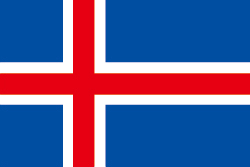 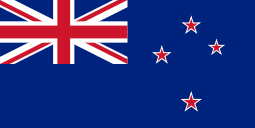 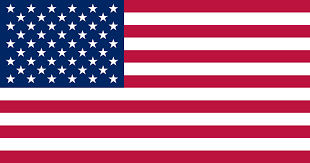 ایسلند
نیوزیلند
آمریکا
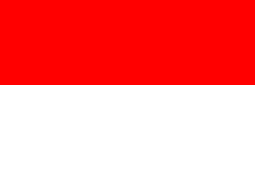 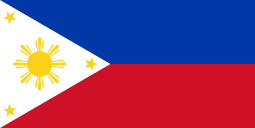 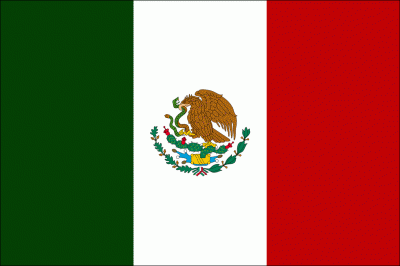 اندونزی
فیلیپین
مکزیک
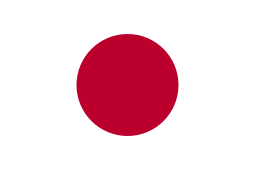 ژاپن
بررسی مزایا و معایب استفاده از انرژی زمین گرمایی
مزایای استفاده از انرژی زمین گرمایی:
1- تمیز بودن
2- بدون مشکل بودن برای منطقه
3- قابل اطمینان بودن
4- تجدیدپذیری و دائمی بودن
5- صرفه جویی ارزی
6- کمک به رشد کشورهای در حال توسعه
معایب استفاده از انرژی زمین گرمایی:
1- محدودیت مناطق مناسب
2- خارج شدن گازهای سمّی آمونیوم،بخارجیوه،آرسنیک و ایزوتوپ های رادیواکتیو
3- صرف هزینۀ بالا برای تولید انرژی
4- اثرات زیست محیطی
مقایسه تأثیرگذاری انواع منابع انرژی بر محیط زیست:
مقایسه کلی بین انواع منابع انرژی تجدیدپذیر:
میزان تولید و مصرف جهانی انرژی  های نو:
بررسی انرژی زمین گرمایی در ایران

مناطق مستعد انرژی زمین گرمایی در ایران
شواهد وجود منابع زمین گرمایی در ایران:
حضور ایران در کمربند زلزله
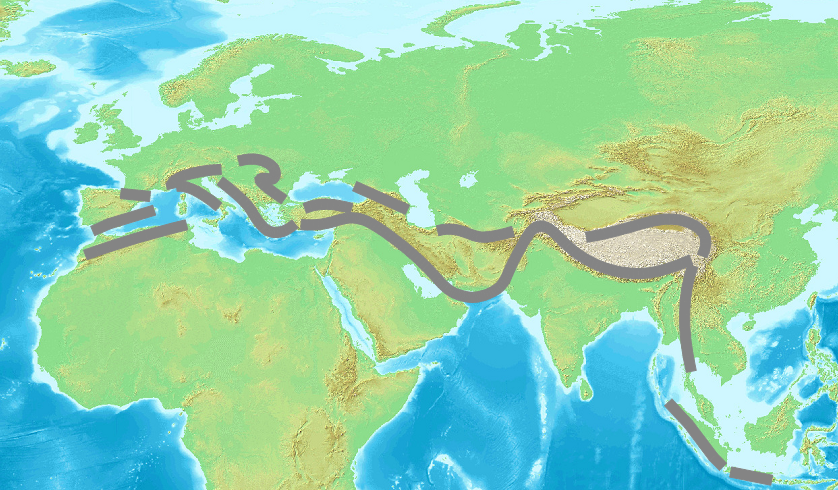 حضور ایران در کمربند آتشفشانی
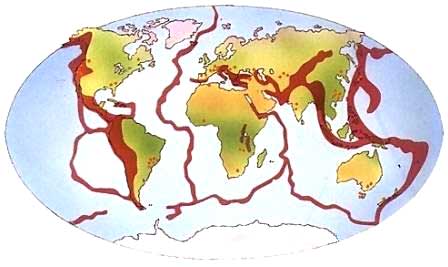 پتانسیل های انرژی زمین گرمایی موجود در ایران:
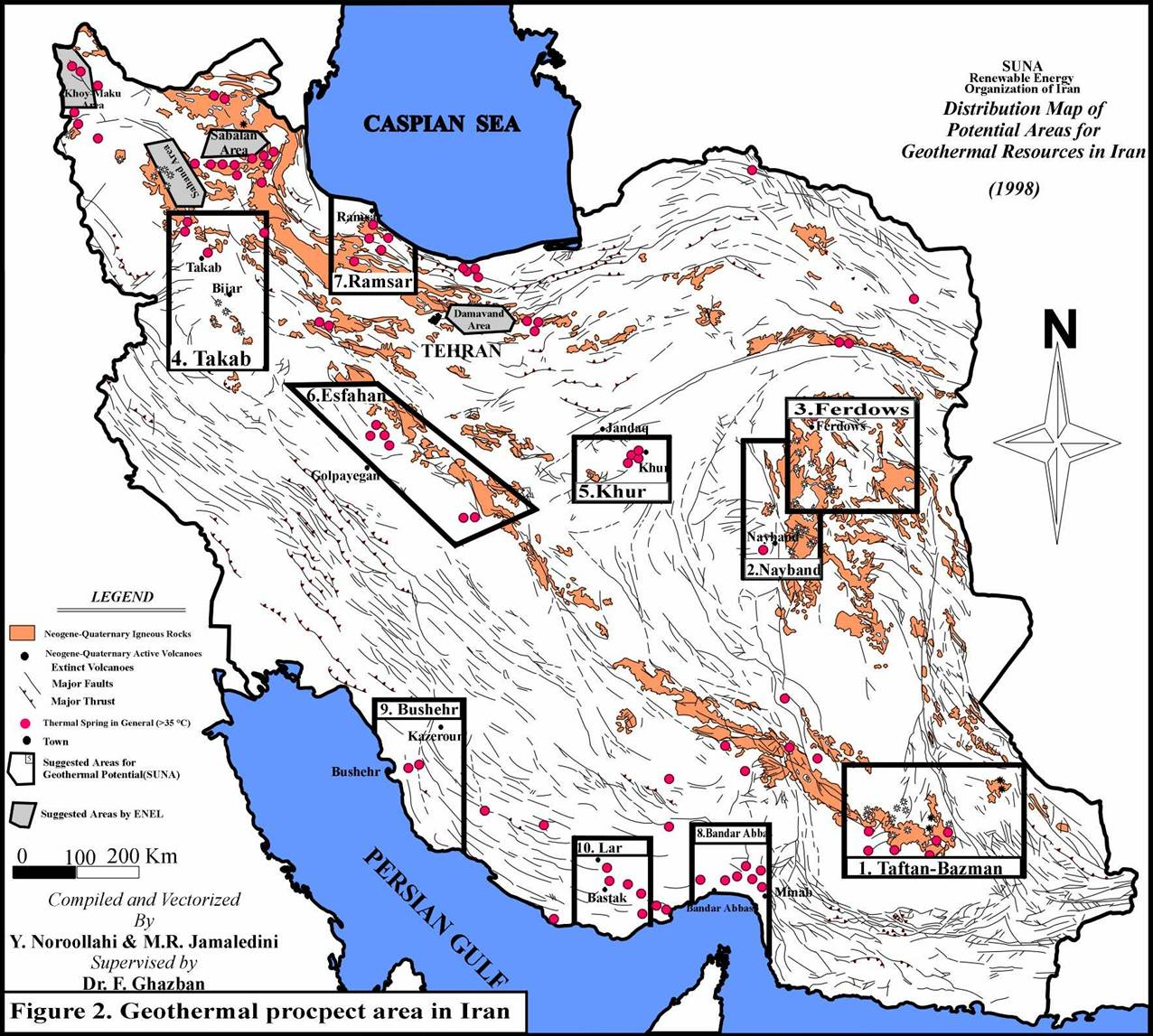 مشکلات و موانع اجرایی در ایران برای توسعه منابع زمین گرمایی
حفر اولین چاه انرژی در ایران:
اتمام عملیات حفاری اولین چاه در پایان اردیبهشت ماه 1382
سه حلقۀ چاه اکتشافی با عمق های 3200 و 3176 و 2260 متر
دو حلقۀ چاه تزریقی با عمق حدود 650 متر
طی 18 ماه
آغاز تست اولین چاه زمین گرمایی کشور در تاریخ 1383/3/9
انجام تست دومین چاه زمین گرمایی کشور در تاریخ 1383/6/17
نیروگاه زمین گرمایی
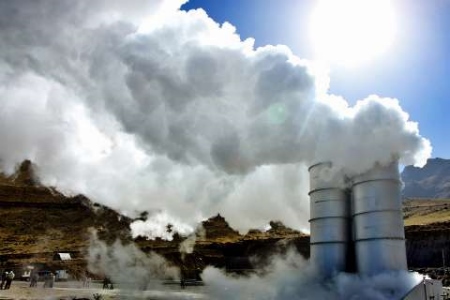 نحوه کار نیروگاه زمین گرمایی:
1- حفر چاه
2- بخار،توربین را به حرکت در می آورد.
3- توربین،ژنراتور را به حرکت درمی آورد.
4- با استفاده از خطوط انتقال، الکتریسیته به شبکه برق شهری منتقل می شود.
شکل هایی از نحوه انتقال انرژی زمین گرمایی به نیروگاه:
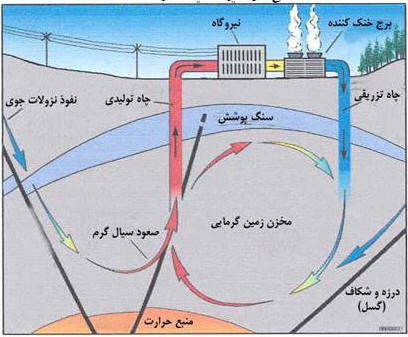 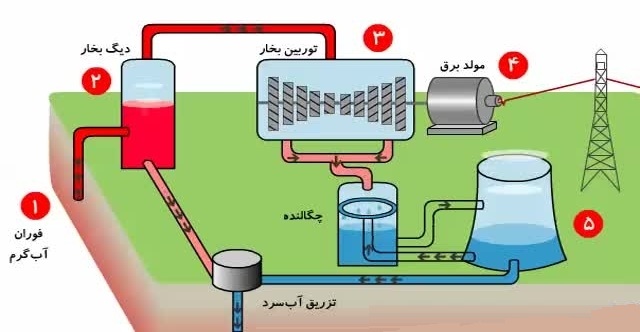 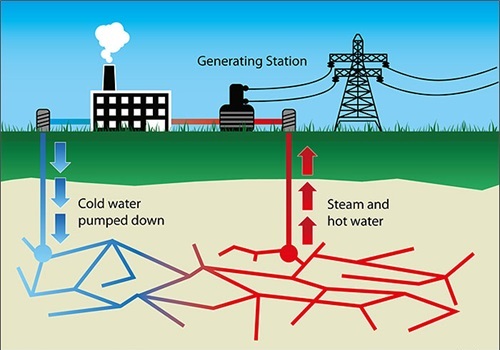 نحوه تولید برق در نیروگاه زمین گرمایی:
1- چرخه تبخیر آنی:
1-1- چرخۀ تبخیر آنی یک مرحله ای با کندانسور
1-2- چرخۀ تبخیر آنی یک مرحله ای بدون کندانسور
1-3- چرخۀ تبخیر آنی دو مرحله ای
2- چرخه دو مداره:
آخرین ظرفیت نصب شده نیروگاه های زمین گرمایی:
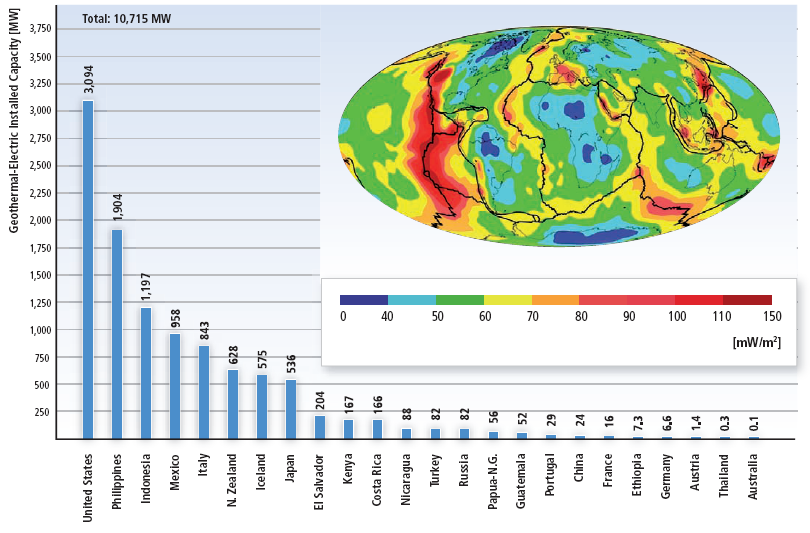 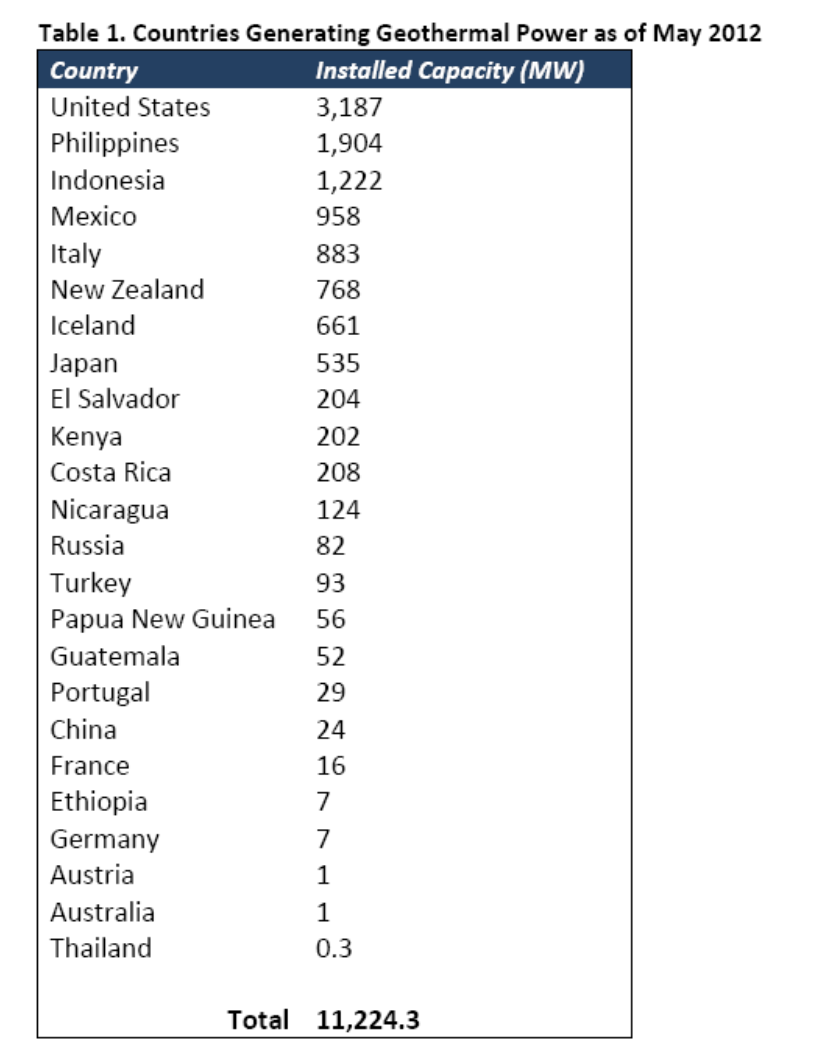 دسته بندی نیروگاه های زمین گرمایی بر اساس نوع سیال خروجی از چاه های تولیدی و تجهیزات مورد استفاده در سیکل نیروگاه:
1- نیروگاه های که سیال خروجی از چاه، بخار باشد.
2- نیروگاه های که سیال خروجی از چاه، مایع داغ باشد.
3- نیروگاه های که سیال خروجی از چاه، بخار و مایع داغ باشد:
3-1- نیروگاه بخار تک‌مرحله‌ای با خروجی اتمسفر ((Single Flash Backpressure
3-2- نیروگاه بخار تک‌مرحله‌ای با کندانسور ((Single Flash Condensing
3-3- نیروگاه بخار دومرحله‌ای ((Double Flash Condensing
بررسی انواع نیروگاه های زمین گرمایی:
1- نیروگاه با سیال کاملاً بخار (:(Dry Steam
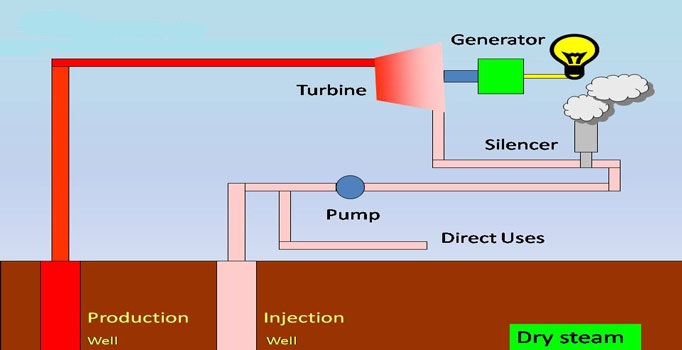 (نیروگاه دو سیاله)
2- نیروگاه با سیال کاملاً مایع داغ (:(Binary
ایزوبوتان(C4H10)
ایزوپنتان(C5H12)
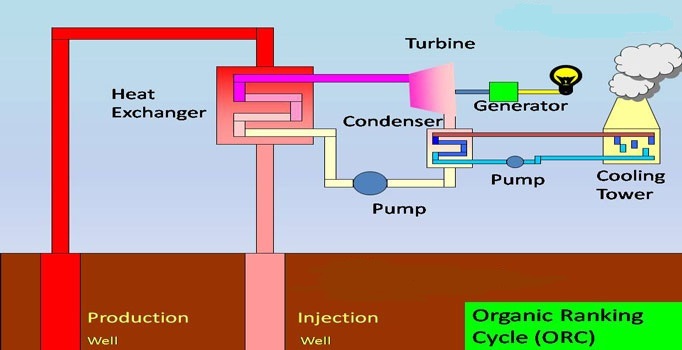 نیروگاه با سیال کاملاً مایع داغ همراه با Regenerator
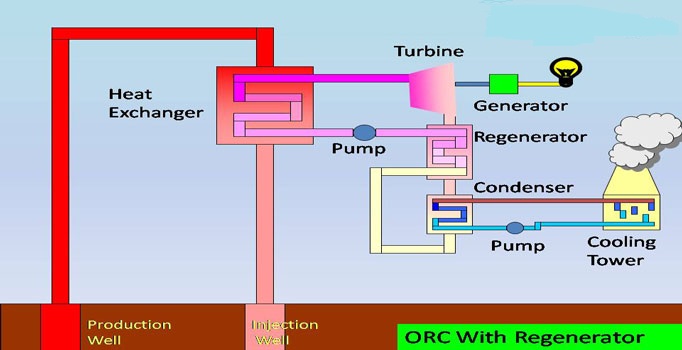 پیشرفته ترین نوع نیروگاه با سیال کاملاً مایع با نام Kalina
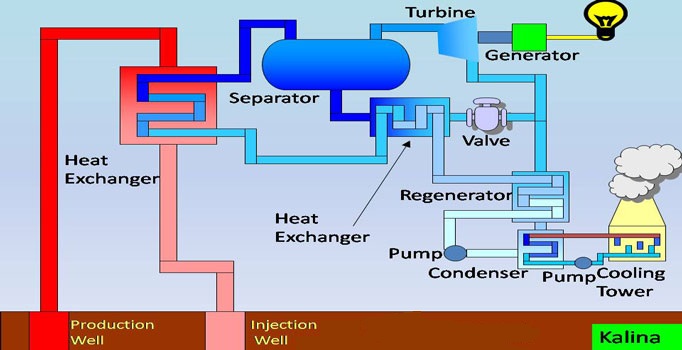 3- نیروگاه با سیال دوفازی (:(Steam Flash
3-1- نیروگاه بخار تک‌مرحله‌ای با خروجی اتمسفر ((Single Flash Backpressure
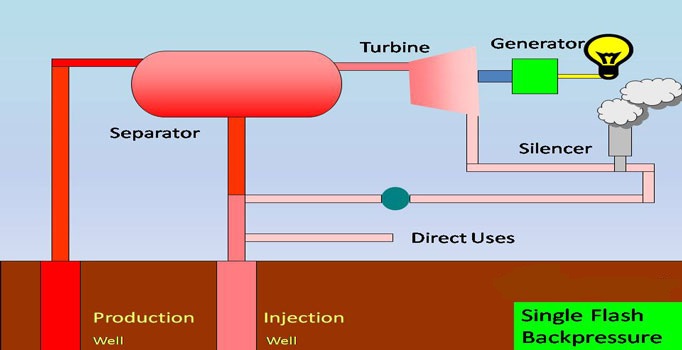 3-2- نیروگاه بخار تک‌مرحله‌ای با کندانسور ((Single Flash Condensing
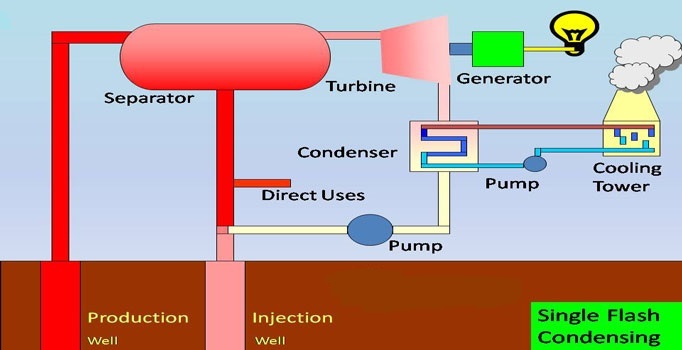 3-3- نیروگاه بخار دومرحله‌ای ((Double Flash Condensing
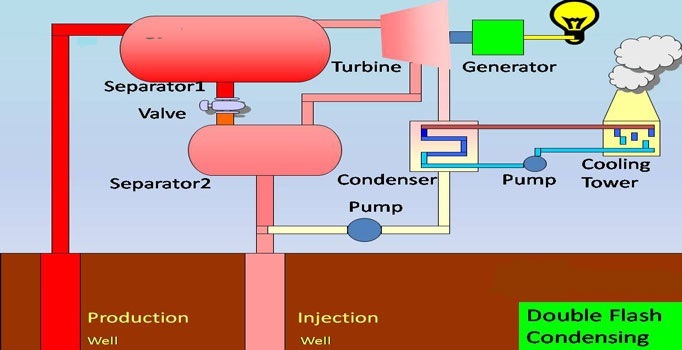 آمار مقایسه ای:
این آمار نسبت به سایر نیروگاه های زمین گرمایی حاصل شده است.
* نیروگاه بخار تک مرحله ای و نیروگاه دوسیاله:
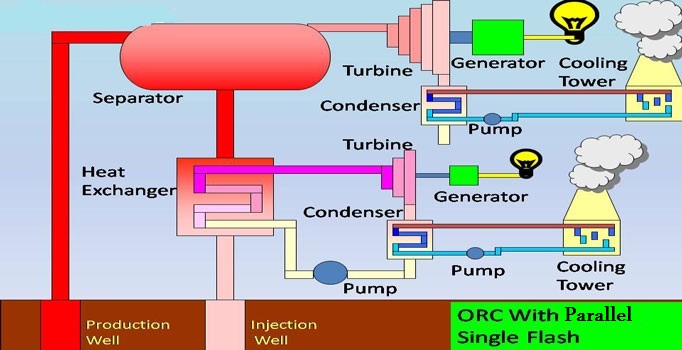 نوع دیگری از تقسیم بندی نیروگاه های زمین گرمایی:
1- بخار خشک
2- فلش
3- باینری
نیروگاه زمین‌گرمایی مشگین‌شهر
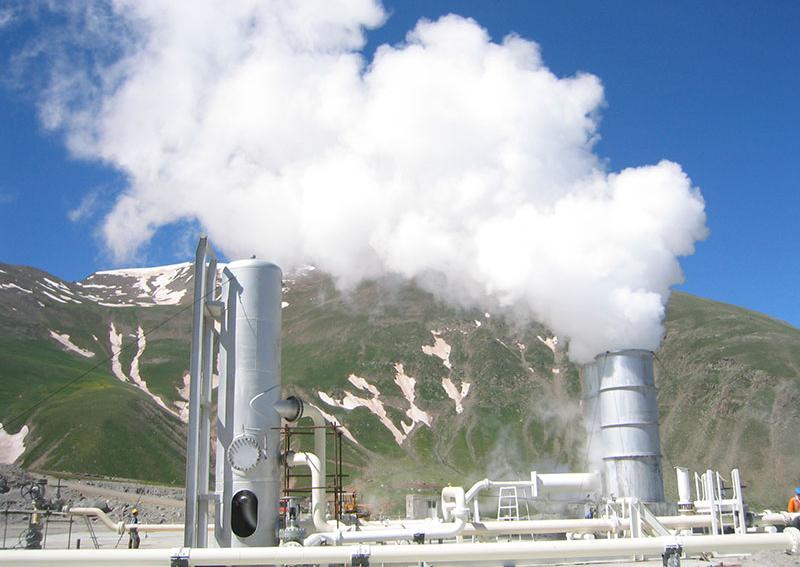 روند ساخت نیروگاه زمین گرمایی مشگین شهر:
1381: حفر اولین چاه اکتشافی زمین گرمایی مشگین شهر به صورت عمودی با عمق 3200 متر با دمایی بالغ بر 250 درجۀ سانتیگراد
1383: حفر دومین چاه اکتشافی به صورت انحرافی با عمق 3176 متر و دمای 140 درجۀ سانتیگراد
و همچنین حفر سومین چاه اکتشافی به صورت انحرافی با عمق 2260 متر و دمای 211 درجۀ سانتیگراد
11 چاه حفر شده است و
 3 چاه نیز مرحلۀ آزمایش خروج بخار را با موفقیت سپری کرده است.
از مجموع 17 چاه پیش بینی شده
با تشکر
غلامرضا حاجی پور